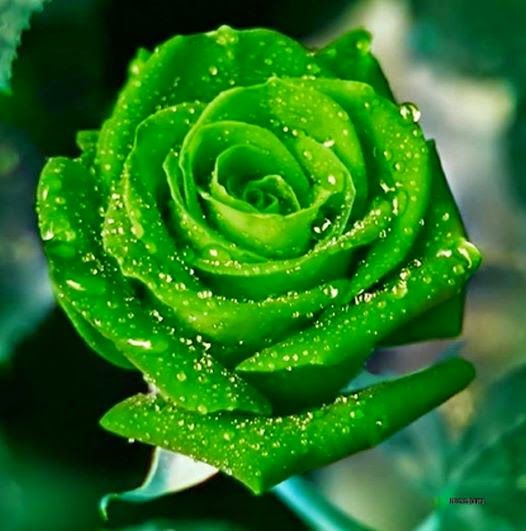 সবাইকে শুভেচ্ছা
পরিচিতি
মোহাম্মদ মনির আহমদ
সহকারী শিক্ষক
বখতিয়ার পাড়া চারপীর আউলিয়া আলিম মাদরাসা । 
আনোয়ারা,চট্রগ্রাম।
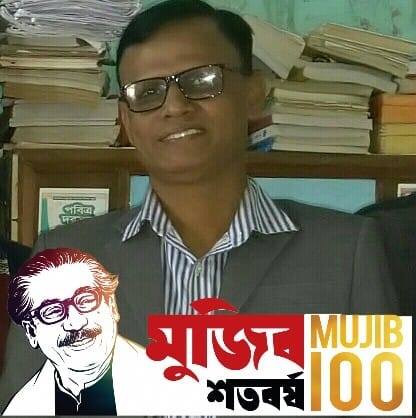 পাঠ পরিচিতি
শ্রেণিঃ৯ম-১০ম
বিষয়ঃগণিত
অধ্যায়ঃ9ম
ত্রিকোণমিতিক অনুপাত
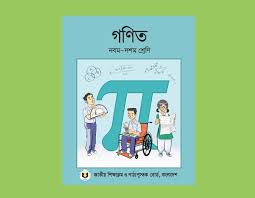 নিচের চিত্রগুলো লক্ষ্য কর
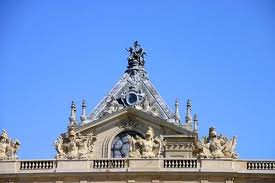 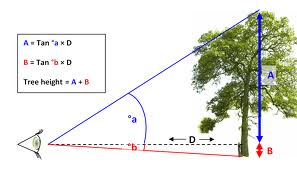 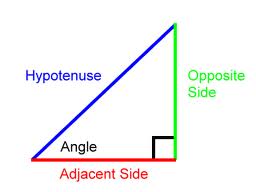 আজকের পাঠঃত্রিকোণমিতির সূত্রাবলি ও বিভিন্ন সমস্যার প্রমাণ
এই পাঠ শেষে শিক্ষার্থীরা......... 
1।ত্রিকোণমিতি  শব্দটির অর্থ বলতে পারবে।
2। ত্রিকোণমিতিক অনুপাত সর্ম্পকে জানতে পারবে।
3।ত্রিকোণমিতির সূত্রগুলো সর্ম্পকে জানতে পারবে ।
4।ত্রিকোণমিতির সূত্র ব্যবহার করে গাণিতিক সমস্যার সমাধান করতে পারবে ।
তিনটি কোণ
ত্রিকোণ শব্দের অর্থ
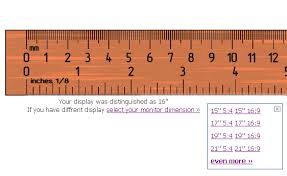 মিতি শব্দের অর্থ
পরিমাপ
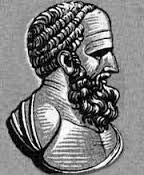 গ্রিক জ্যোতির্বিদ হিপারচুস
নবম খ্রিষ্টাব্দে গ্রিক জ্যোতির্বিদ হিপারচুসের মূল ধারণার ওপর ভিত্তি করেই আরবের তিনজন গণিতবিদ বিষয়টিকে আরও আধুনিক করে গড়ে তুলেছিলেন।
১. আবু আবদুল্লাহ আল-বাতানি
২. হাবাস আল-হাসিব
৩. আবুল ওয়াফা আল-বুজানি
ত্রিকোণমিতি শব্দের অর্থ
অতিভুজ
লম্ব
ভূমি
তিনটি কোণের পরিমাপ 
বা ত্রিভুজের পরিমাপ
ত্রিকোণমিতিতে ৬টি শব্দ ব্যবহৃত হয়
sinӨ
cosecӨ
cosӨ
ত্রিকোণমিতি
secӨ
tanӨ
cotӨ
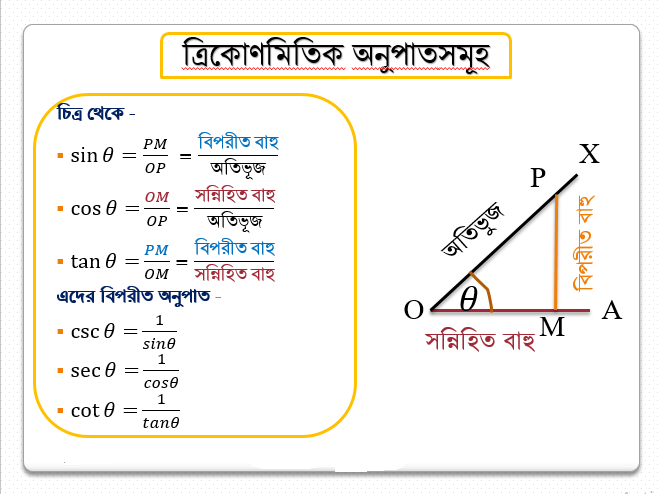 একক কাজ
১।ত্রিকোণ শব্দের অর্থ কি?
২।মিতি শব্দের অর্থ কি?
৩।ত্রিকোণমিতিতে কয়টি শব্দ ব্যবহৃত হয়?
ত্রিকোণমিতির সাধারণ  সূত্রাবলি
ত্রিকোণমিতিতে ব্যবহৃত আরওকিছু সূত্র
ত্রিকোণমিতিক  প্রমাণ:
P
θ
O
M
গাণিতিক সমস্যা ও সমাধান
1।   দেখাও যে,
বামপক্ষ=
(দেখানো হল)
দেখাও যে,
____________________________________________
বামপক্ষ=
(দেখানো হল)
জোড়ায় কাজ
দেখাও যে,
মূল্যায়ন
১।ত্রিকোণমিতি কি?
 
২। ত্রিকোণমিতিক অনুপাত সমূহ লিখ?
৩। দেখাও যে,
বাড়ির কাজ
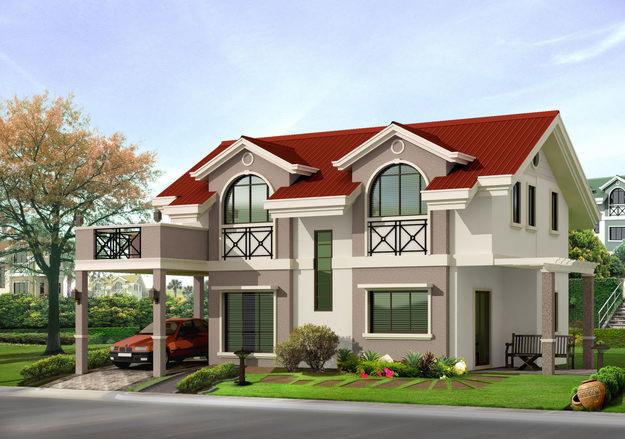 1। দেখাও যে,

2। দেখাও যে,
ধন্যবাদ
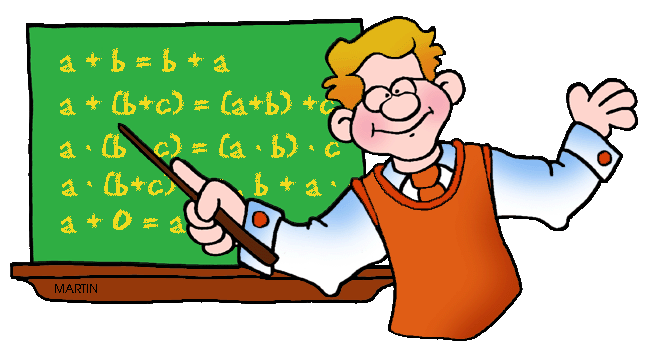